Инструменты поддержки малого и среднего предпринимательства
О Банке
Осуществляет прямое
кредитование МСП
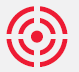 с 2017 года
Участник национальной
гарантийной системы
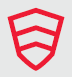 с 2016 года
Реализует гарантийную
поддержку МСП
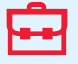 с 2013 года
Реализует государственную программу финансовой поддержки МСП
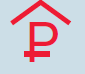 с 2004 года
АО «МСП Банк» 
учреждено
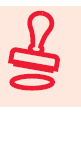 1999 год
2
Продукты Банка
Кредитные продукты по Программе стимулирования кредитования субъектов МСП
Цель кредита – пополнение оборотных средств, финансирование текущих расходов (включая выплату заработной платы и пр. платежи, за исключением уплаты налогов и сборов).
СРОК КРЕДИТА
СУММА КРЕДИТА
СТАВКА ПО КРЕДИТУ
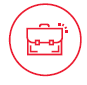 От 5 до 25
млн рублей
Не более
36 месяцев
Для субъектов среднего бизнеса – 9,6% годовых
Для субъектов малого бизнеса – 10,6% годовых
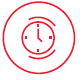 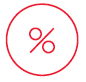 Цель кредита – пополнение оборотных средств, финансирование текущих расходов (включая выплату заработной платы и пр. платежи, за исключением уплаты налогов и сборов).
СРОК КРЕДИТА
СУММА КРЕДИТА
СТАВКА ПО КРЕДИТУ
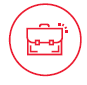 От 25 до 500
млн рублей
Не более
36 месяцев
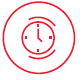 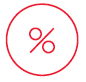 Для субъектов среднего бизнеса – 9,6% годовых
Для субъектов малого бизнеса – 10,6% годовых
3
Кредитные продукты по Программе стимулирования кредитования субъектов МСП
Цель кредита – финансирование инвестиций, направленных на создание, и/или приобретение (сооружение, изготовление, достройку, дооборудование, реконструкцию, модернизацию и техническое перевооружение основных средств, включая строительство, реконструкцию, модернизацию объектов капитального строительства, в том числе выполнение инженерных изысканий, подготовку проектной документации для их строительства, реконструкции, модернизации, запуск новых проектов. Средства могут быть направлены на приобретение основных средств (не менее 70% от совокупной величины кредита) и на покрытие текущих расходов, в том числе финансирование оборотного капитала (не более 30% от величины кредита).
СРОК КРЕДИТА
СТАВКА ПО КРЕДИТУ
СУММА КРЕДИТА
От 5 до 25
млн рублей
Не более
60 месяцев
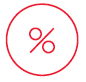 Для субъектов среднего бизнеса – 9,1% годовых
Для субъектов малого бизнеса – 10,1% годовых
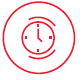 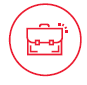 Цель кредита – финансирование инвестиций, направленных на создание, и/или приобретение(сооружение, изготовление, достройку, дооборудование, реконструкцию, модернизацию и техническое перевооружение основных средств, включая строительство, реконструкцию, модернизацию объектов капитального строительства, в том числе выполнение инженерных изысканий, подготовку проектной документации для их строительства, реконструкции, модернизации, запуск новых проектов. Средства могут быть направлены на приобретение основных средств (не менее 70% от совокупной величины кредита) и на покрытие текущих расходов, в том числе финансирование оборотного капитала (не более 30% от величины кредита).
СРОК КРЕДИТА
СУММА КРЕДИТА
СТАВКА ПО КРЕДИТУ
От 25 до 500
млн рублей
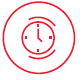 Не более
84 месяцев
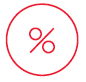 Для субъектов среднего бизнеса – 9,1% годовых
Для субъектов малого бизнеса – 10,1% годовых
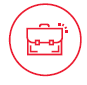 4
Цель кредита – финансирование расходов, связанных с исполнением контрактов в рамках Федеральных 
законов №44-ФЗ и №223-ФЗ.
СРОК КРЕДИТА
СУММА КРЕДИТА
СТАВКА ПО КРЕДИТУ
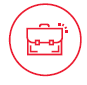 От 5 до 500
млн рублей
Не более
36 месяцев
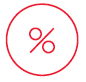 Для субъектов среднего бизнеса – 9,6% годовых
Для субъектов малого бизнеса – 10,6% годовых
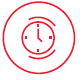 но не более срока действия контракта, увеличенного на 90 дней.
но не более 70% суммы контракта, уменьшенной на сумму полученного аванса и на сумму произведенных оплат за выполнение контракта от заказчика.
Срок рассмотрения заявки:
гарантия до 25 млн рублей – до 5 рабочих дней;
гарантия от 25 млн рублей – до 10 рабочих дней.
СРОК
СУММА
СТОИМОСТЬ ГАРАНТИИ
До 500
млн рублей
В соответствии с 
требованиями 
конкурсной документации
От 2,5 % до 3% годовых
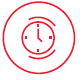 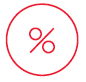 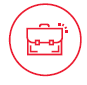 5
Кредитная поддержка сельскохозяйственной кооперации
Цель кредита –  пополнение оборотных средств, финансирование текущей деятельности.

Для сельскохозяйственных производственных и потребительских кооперативов.
СРОК КРЕДИТА
СУММА КРЕДИТА
СТАВКА ПО КРЕДИТУ*
От 1 до 10
млн рублей
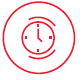 Не более
12 месяцев
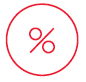 Для субъектов среднего бизнеса – 9,6% годовых
Для субъектов малого бизнеса – 10,6% годовых
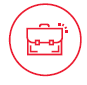 *При субсидировании процентной ставки по программам Минсельхоза РФ процентная ставка составит 5% годовых
Цель кредита – финансирование инвестиций, направленных на создание и/или приобретение (сооружение, изготовление, достройку, дооборудование, реконструкцию, модернизацию и техническое перевооружение) основных средств (включая строительство, реконструкцию, модернизацию объектов капитального строительства, в том числе выполнение инженерных изысканий, подготовку проектной документации для их строительства, реконструкции, модернизации), запуск новых проектов.
СРОК КРЕДИТА
СУММА КРЕДИТА
СТАВКА ПО КРЕДИТУ*
От 3 до 500
млн рублей
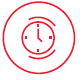 Не более
84 месяцев
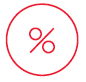 Для субъектов среднего бизнеса – 8,9% годовых
Для субъектов малого бизнеса – 9,9% годовых
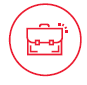 *При субсидировании процентной ставки по программам Минсельхоза РФ процентная ставка составит 5% годовых
6
Кредитная поддержка резидентов моногородов
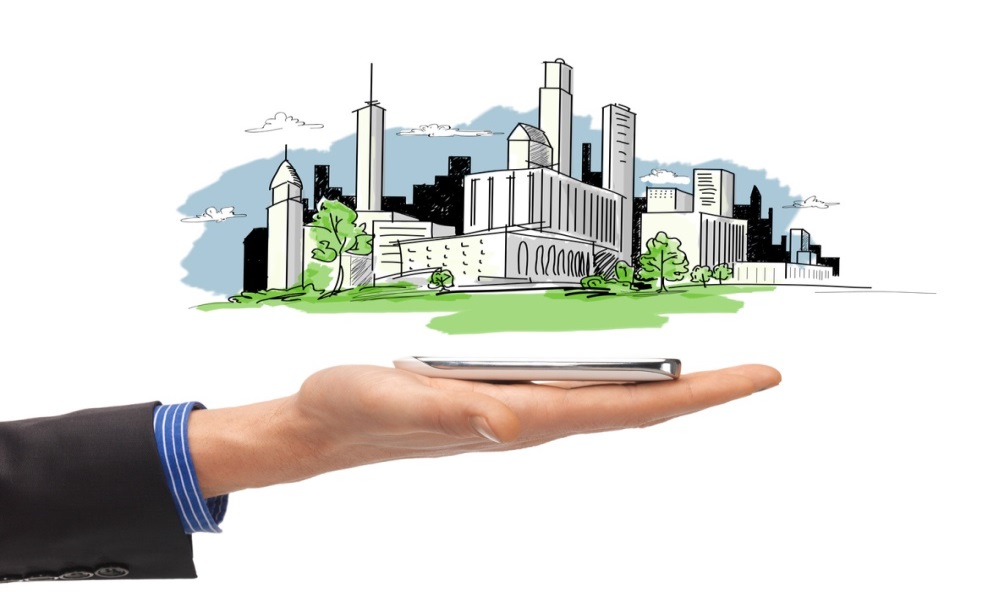 Цель кредита –  на организацию и (или) развитие бизнеса на территории моногородов, в том числе на:
пополнение оборотных средств, финансирование текущей деятельности. 
финансирование инвестиций: приобретение, реконструкция, модернизация, ремонт основных средств.
СТАВКА ПО КРЕДИТУ
При кредитовании на оборотные цели:
от 0,1 млн. руб. до 3 млн. руб. включительно – от 10,1%
(только для ИП)
 
от 3 млн. рублей до 100 млн. руб. (включительно):
При кредитовании на оборотные цели:
- для субъектов малого бизнеса – 10,6% годовых;
- для субъектов среднего бизнеса – 9,6% годовых.
 
При кредитовании на инвестиционные цели:
- для субъектов малого бизнеса – 9,9% годовых;
- для субъектов среднего бизнеса – 8,9% годовых.
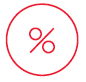 СУММА КРЕДИТА
1) При кредитовании на оборотные цели (только для ИП):
от 0,1 млн. руб. до 100 млн. руб. (включительно) 
2) При кредитовании на инвестиционные цели:
от 3 млн. руб. до 250 млн. руб. (включительно)
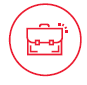 СРОК КРЕДИТА
1) При кредитовании на оборотные цели:
от 0,1 млн. руб. до 3 млн. руб. включительно – не более 12 месяцев с даты заключения кредитного договора
от 3 млн. рублей до 100 млн. руб. (включительно) –  не более 36 месяцев с даты заключения кредитного договора.
2) При кредитовании на инвестиционные цели:
не более 84 месяца с даты заключения кредитного договора.
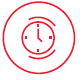 7
Гарантийная поддержка
МСП Банк выступает гарантом исполнения субъектами МСП перед банками обязательств кредитного характера, предоставляя за них прямые гарантии для получения представителями малого и среднего бизнеса банковских кредитов для приобретения основных средств, финансирования текущей деятельности, исполнения контрактов в рамках федеральных законов №44-ФЗ и №223-ФЗ.  

Гарантии МСП Банк относятся к обеспечению 1 категории качества, обеспечивают до 75% объема кредитного обязательства субъекта МСП.
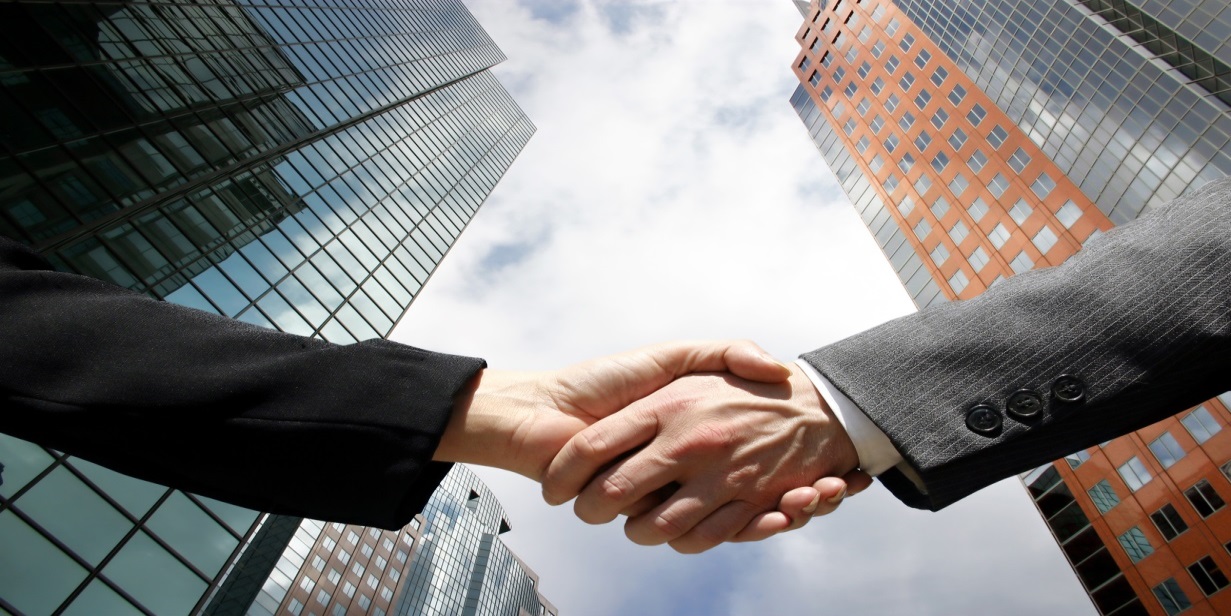 СУММА
От 25 до 100
млн рублей
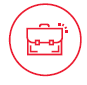 СРОК
До 15 лет
Срок зависит от
условий гарантийного
продукта
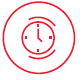 СТОИМОСТЬ ГАРАНТИИ
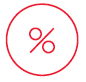 0,75% годовых
8
На 01 февраля 2018 г. 85 агентов АО «МСП Банк» по кредитованию
Кредит МСП Банка
Агенты:
Банки 
Региональные гарантийные организации
Компании-агенты
Субъект МСП
Получение пакета документов, проверка комплектности и корректности
Отправка в Банк
Отработка доп. запросов по заявке
Привлечение клиента на кредитные продукты МСП Банка, переговоры
1
2
3
Функционал агента
Мониторинг кредита Субъекта МСП

(доступно для Банков и РГО)
Проверка заемщика на соответствие 209 ФЗ, условиям кредитования Банка.
Формирование Пакета документов
Приоритетные сегменты:
Моногорода
Дальневосточный федеральный округ
Сельскохозяйственная кооперация
0,3% годовых привлечение Заемщиков
0,6% годовых
4
Комиссия агентов
Х 2
0,5% годовых привлечение и    мониторинг
1% годовых
2017 г.  - открыты  17 УРМ (в т. ч. 11 УРМ в ДФО): 

г. Казань,  г. Екатеринбург, г. Воронеж, г. Краснодар, г. Красноярск, г. Новосибирск, г. Хабаровск,  г. Владивосток, г. Благовещенск, г. Якутск,  г. Петропавловск-Камчатский, г. Дальнегорск, г. Комсомольск-на-Амуре, г. Биробиджан, г. Магадан, г. Анадырь, г. Южно-Сахалинск

Функции УРМ:  
Поиск и привлечение субъектов МСП на кредитно-гарантийную поддержку Банка;
Поддержка проектов, инициированных региональными органами власти и агентской сетью;
Консультирование предпринимателей по получению кредитно-гарантийной поддержки, используя все возможные инструменты Банка (включая систему АИС НГС, ЭЛМА); 


Результаты работы:
Осуществлена выдач кредитных средств субъектам МСП через УРМ в объеме 9 490 млн.руб.


2018 г. –  открытие дополнительных мин. 20 УРМ.
10
Благодаримза внимание!Акционерное общество «Российский Банк поддержки малого и среднего предпринимательства» (АО «МСП Банк»)115035, Россия, г. Москва, ул. Садовническая, дом 79 8 800 30 20 100info@mspbank.ruwww.mspbank.ru
11